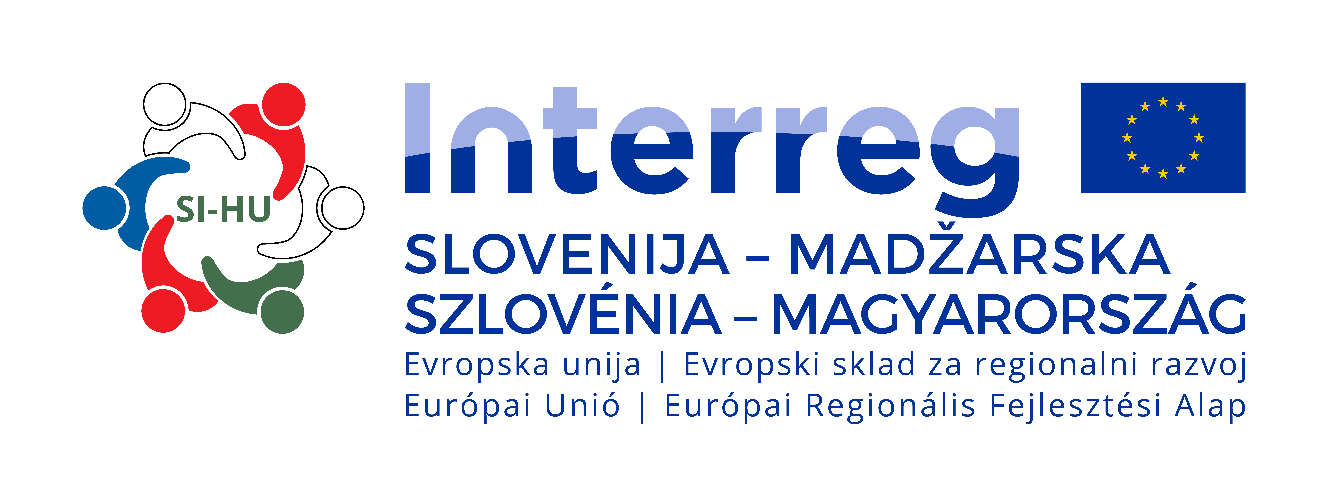 A határmenti térségek fejlesztési céljai és területi folyamatai
Chmelik Tamás, Területfejlesztési Tervezési Főosztály, NGM
Zalaegerszeg, 21 February 2018
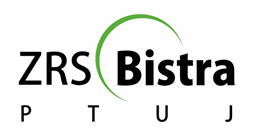 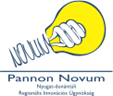 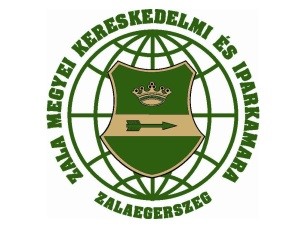 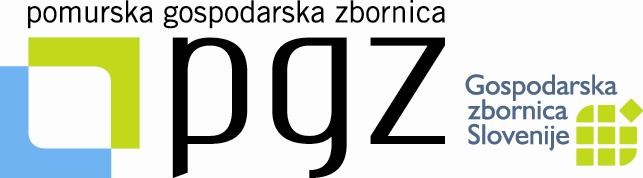 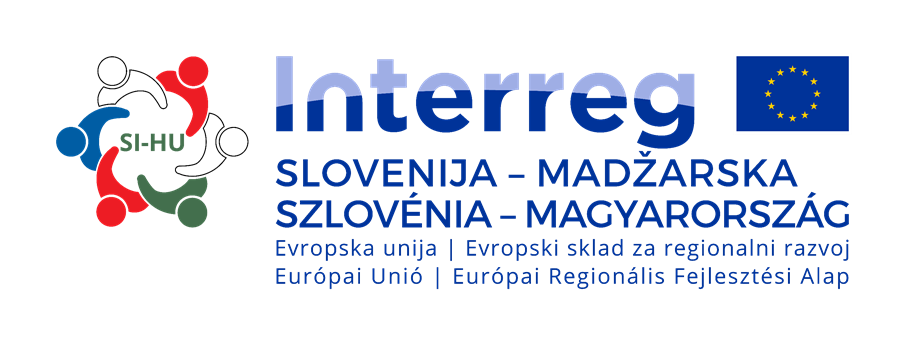 Országos Fejlesztési és Területfejlesztési Koncepció – határmenti térségek
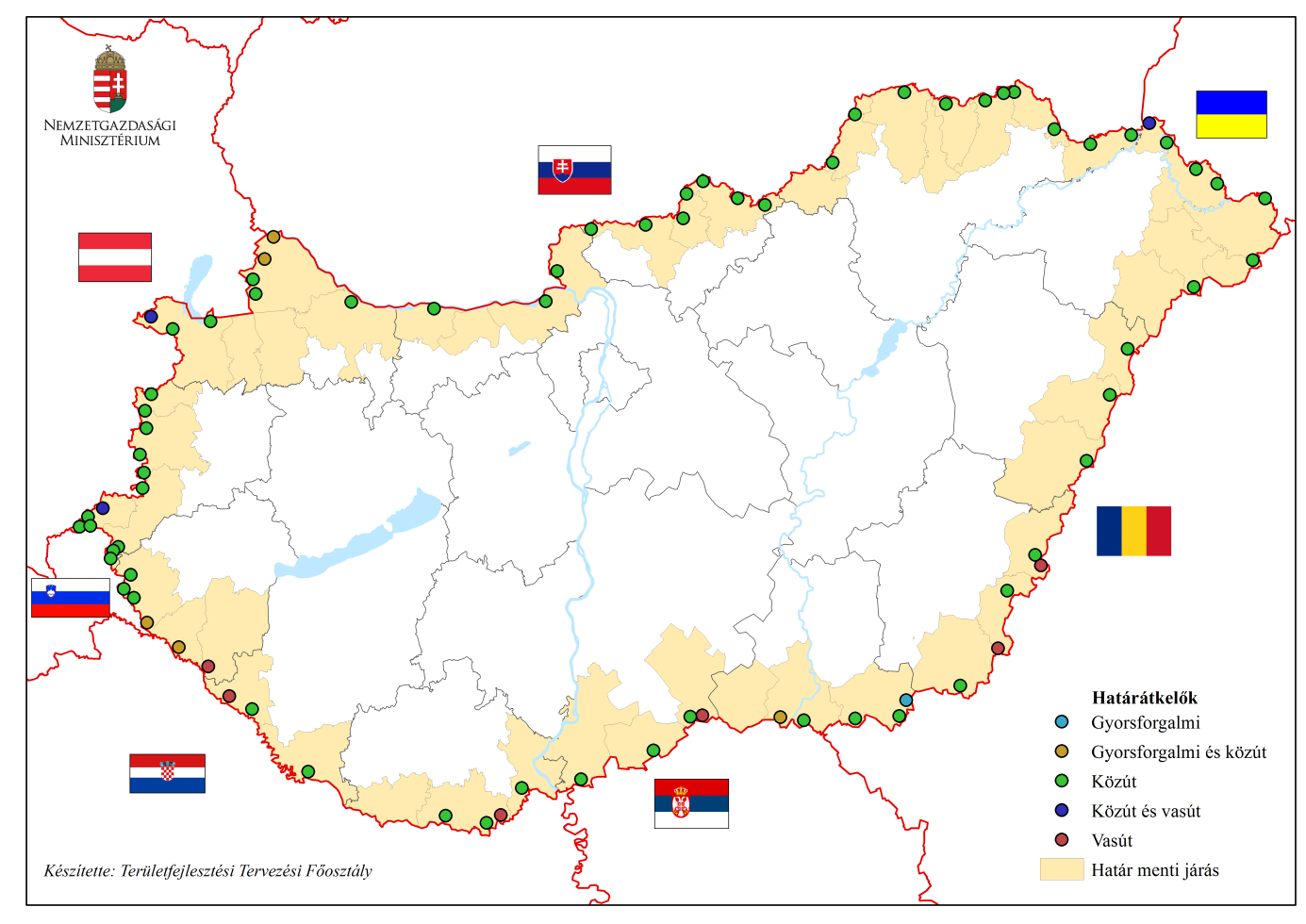 - Magyarország járásainak több mint negyede határmenti: a terület 30, lakónépesség 22%-a.

- Nem képeznek egységes csoportot.

- A határos országok fejlettségi különbségei is alapvetően más irányú folyamatokat eredményeznek.

- Eltérő településszerkezet (megyei jogú városok járásai pl: Győr, Salgótarján, Sopron, Szeged, Szombathely), valamint kis és közép városok határ menti járásai.
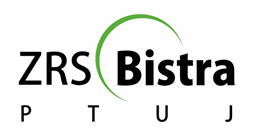 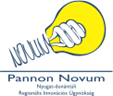 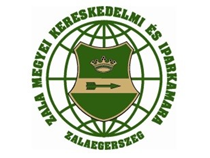 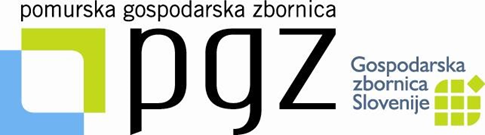 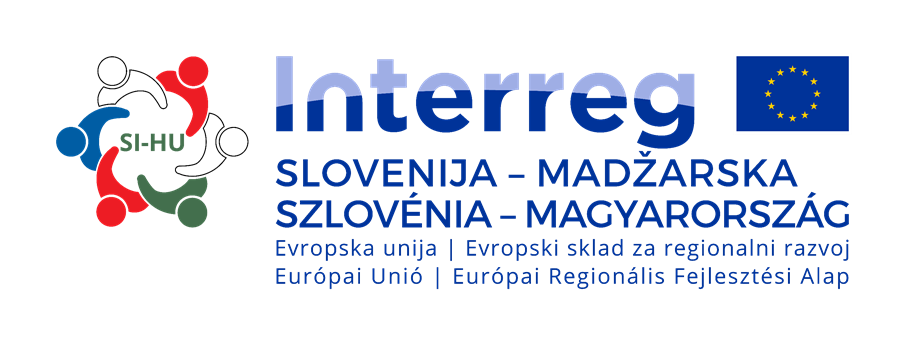 Országos Fejlesztési és Területfejlesztési Koncepció – határmenti térségek
Speciális elhelyezkedés: 	- lehetőség: kapcsolódás	- hátrány: történelmi lemaradás, periférikus helyzet, marginalizálódásEzen hatások kompenzálása miatt fontos a térség fejlesztése.Az OFTK 3 fejlesztési célt jelöl meg a térség kapcsán:1.) Gazdasági kapcsolatok fejlesztése/együttműködés2.) A környezeti és infrastrukturális hálózatok összekapcsolása3.) Az intézményi együttműködés és kapacitások bővítése
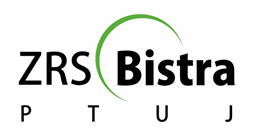 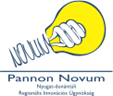 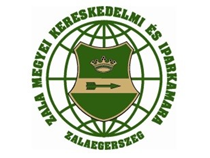 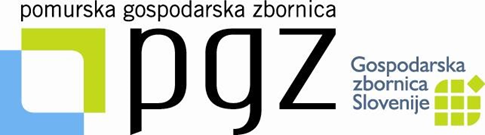 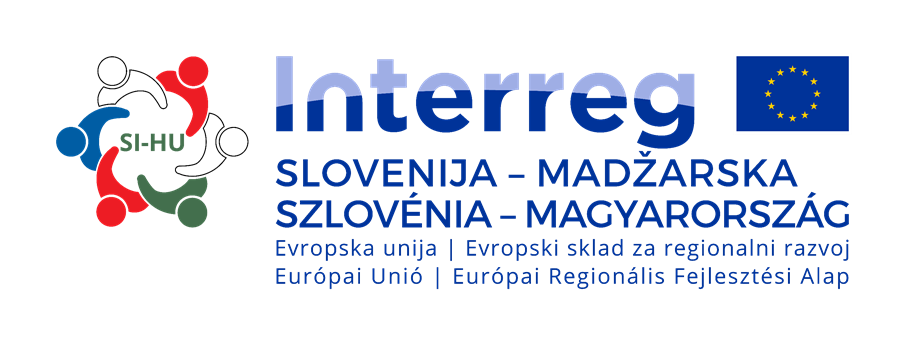 Országos Fejlesztési és Területfejlesztési Koncepció – határmenti térségek
1.) Gazdasági kapcsolatok fejlesztése:

Gazdasági növekedés: piacok összekapcsolása

Határon átnyúló üzleti kapcsolatok és infrastruktúra: kkv-k, vállalati kapcsolatok, versenyképes üzleti infrastruktúra-hálózat kialakítása, üzleti információk hozzáférhetőségének fejlesztése, turisztika fejlesztése.

Munkahely-teremtés: a határtérségek megtartó erejének növelése, az üzleti és munkaerő-piaci kapcsolatok kiemelt szerepe.

K+F+I tevékenység (tudásközpontok) határon átnyúló tevékenységének támogatása.

A magánszféra bevonása a fejlesztésékbe.

A piaci verseny ösztönzése.
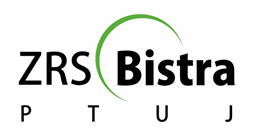 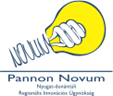 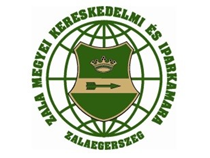 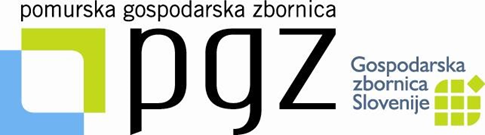 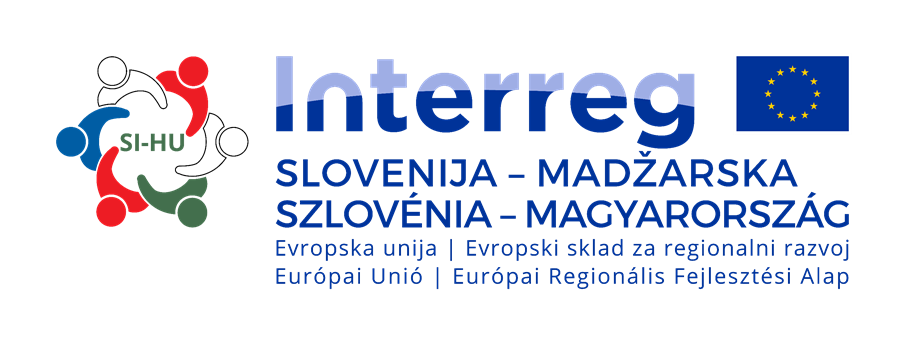 Országos Fejlesztési és Területfejlesztési Koncepció – határmenti térségek
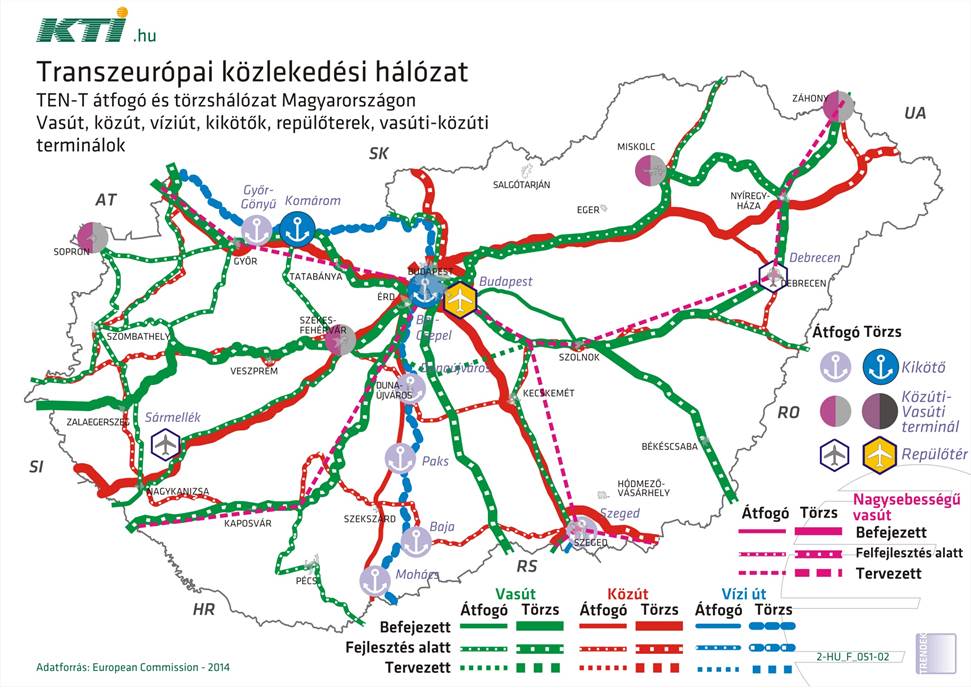 2.) A környezeti és infrastrukturális hálózatok összekapcsolása:

A hálózatok egységben kezelendők, átjárhatóság.

A szomszédos munkaerőpiacok összekapcsolása.

Együttműködések támogatása, összehangolás (vízgazdálkodás, energetika, hulladékkezelés).

Turisztikai vonzerő növelése: alternatív közlekedés fejlesztése (vízi közlekedés, kerékpárutak), természetvédelem és kultúra (natúrparkok, kulturális útvonalak).
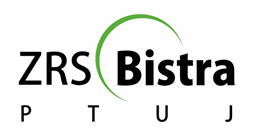 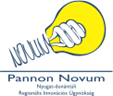 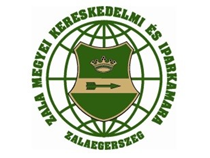 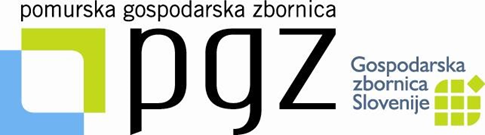 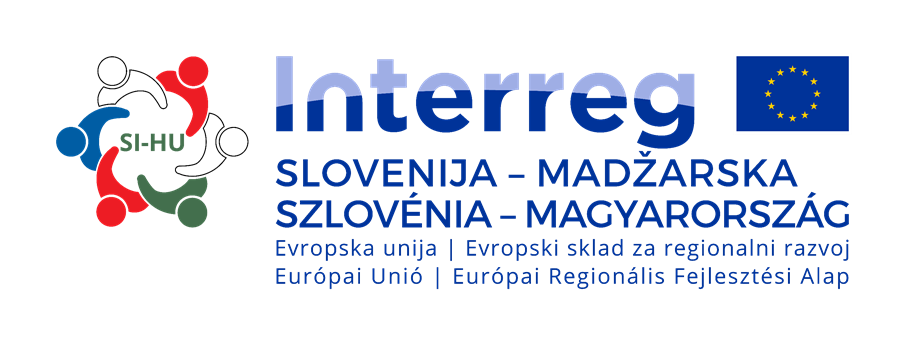 Országos Fejlesztési és Területfejlesztési Koncepció – határmenti térségek
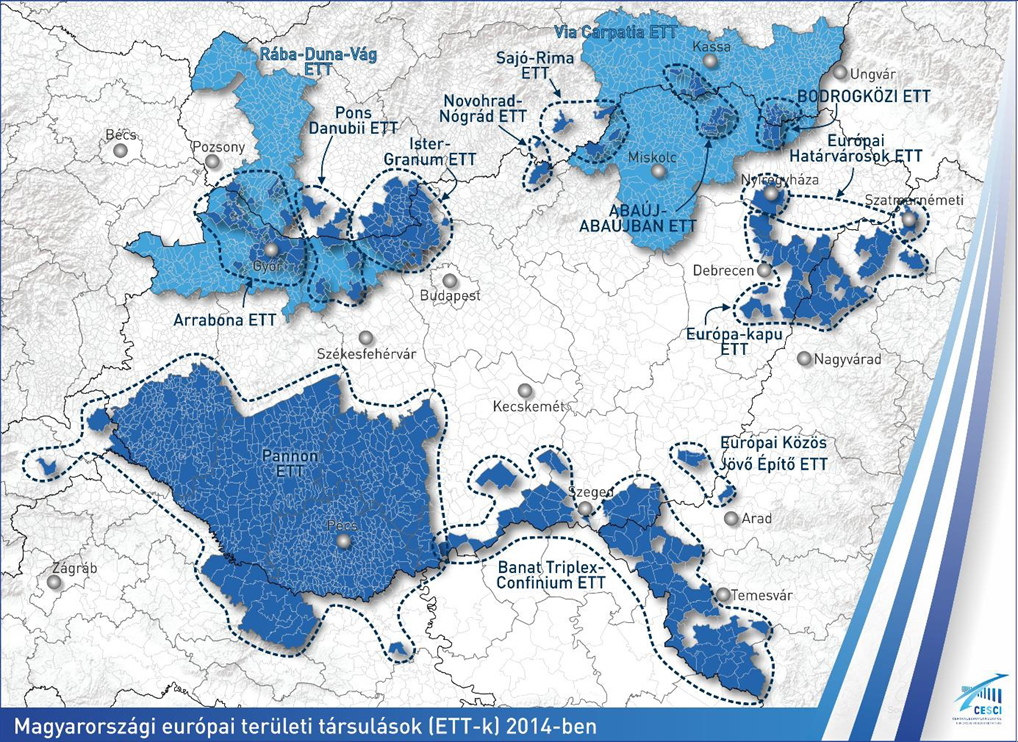 3.) Az intézményi együttműködés és kapacitások bővítése

Közigazgatási- és szakintézmények együttműködése, összehangoltabb területi fejlesztéspolitika, eredményesebb forráskezelés.

Európai Területi Társulások Támogatása, közös intézmények felállítása, közös projektek, integrált fejlesztések.

Határ-menti közösségek, oktatási-és kulturális intézmények kapcsolatfelvétele, a kisebbségek kiemelt szerepe.
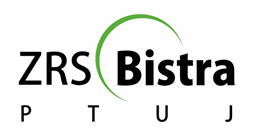 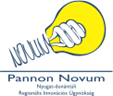 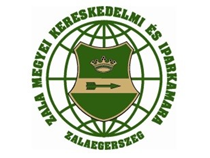 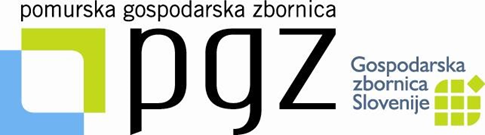 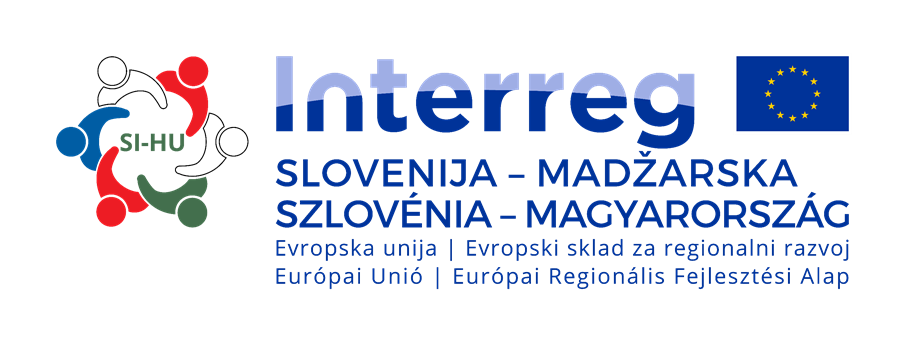 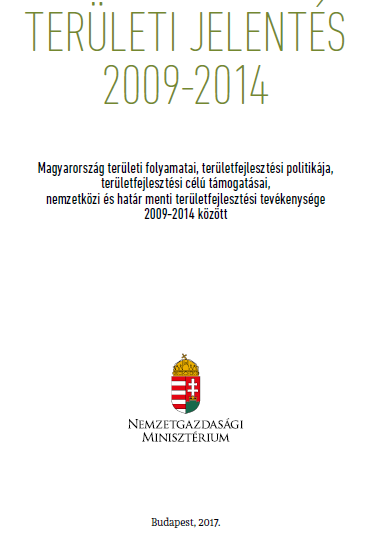 Területi folyamatok a határmenti járásokban (2009-2014)

http://regionalispolitika.kormany.hu/download/3/65/c1000/B13058.pdf

B/13058. számú beszámoló az ország területi folyamatainak 2009-2014 közötti alakulásáról és a területfejlesztési politika, a területrendezési tervek érvényesítésének hatásairól, a területfejlesztést szolgáló pénzeszközök felhasználásáról, valamint a nemzetközi és határ menti területfejlesztési és területrendezési tevékenységről
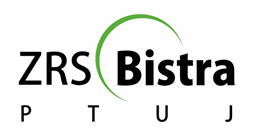 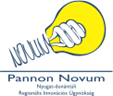 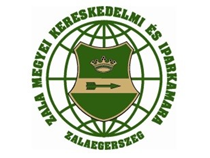 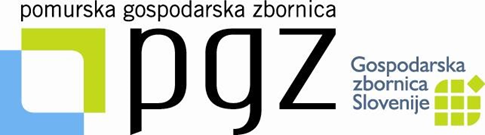 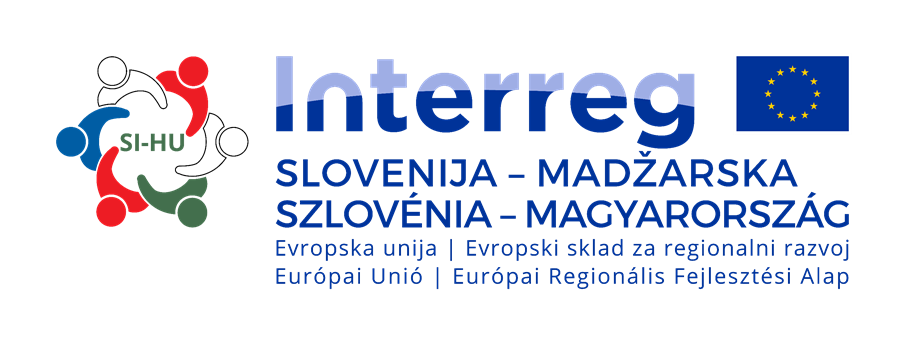 Területi folyamatok a határmenti járásokban  (2009-2014)
Lakónépesség: 
40,8 ezer fős csökkenés (2009-2014), amely meghaladta az országos népességcsökkenés ütemét (1,8, illetve 1,6%).
Növekvő lakónépesség: az osztrák és az ukrán határszakaszokon (0,1%, illetve 4,5%-kal).
Csökkenő lakónépesség: szerb (15,1 ezer fő, 4,1%), szlovák (12,8 ezer fő, 1,4%), horvát (10 ezer fő 4,4 %), román (7,7 ezer fő, 1,2%) a szlovén (1,6 ezer, 2,6%) határszakaszon történt. 

A térség belföldi vándorlási egyenleg:
2009 és 2014 között összességében mintegy 21 ezer fős passzívumot mutat.
 - A román (-12 ezer fő), a szlovák (-11,8 ezer fő), a horvát (-5,6 ezer fő), az ukrán (-4,4 ezer fő) és a szlovén (-407 fő) határ menti járásokban elvándorlás, míg a szerb határszakasznál stagnálás történt. Egyedüliként az osztrák határszakaszon történt belföldi vándorlási nyereség (10,8 ezer fő).
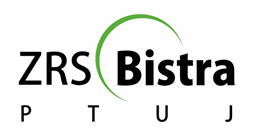 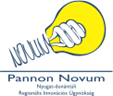 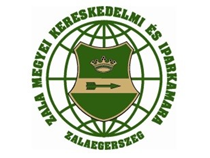 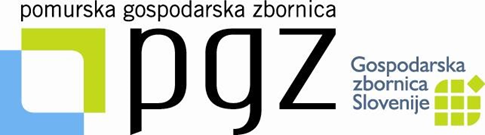 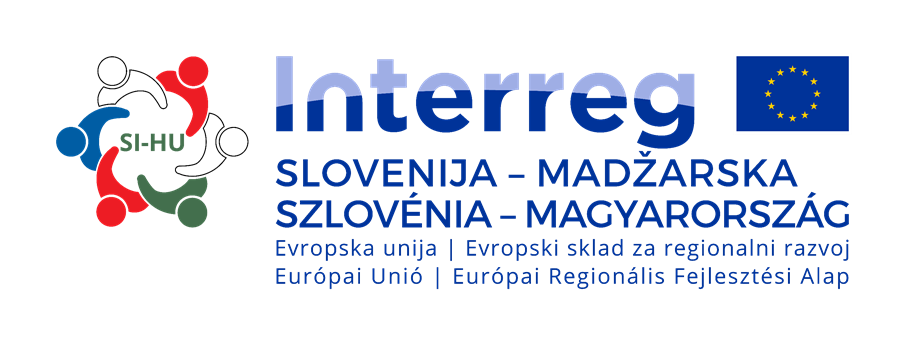 Területi folyamatok a határmenti járásokban  (2009-2014)
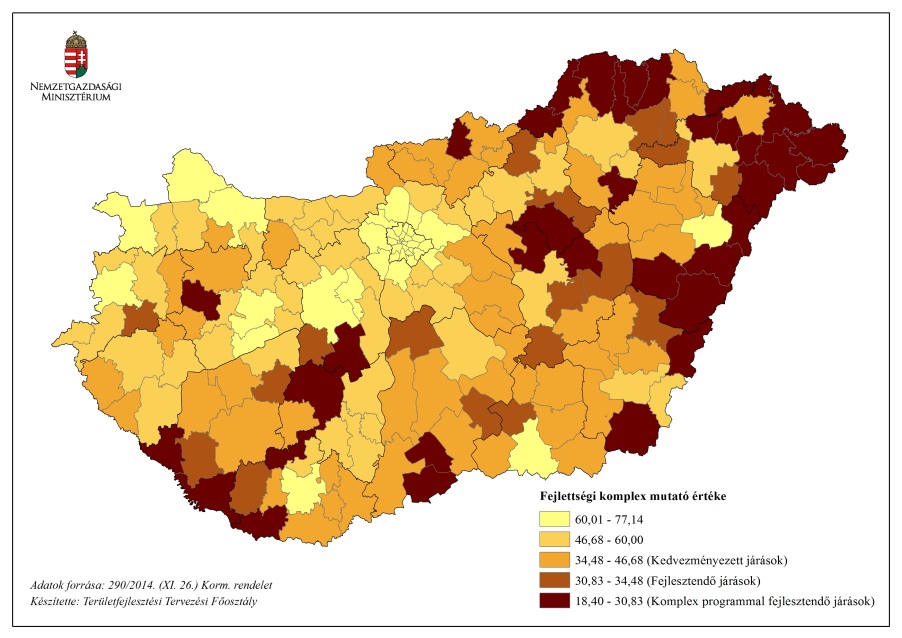 Fejlettségi komplex mutató a lakás és életkörülmények, a helyi gazdaság és munkaerő-piaci viszonyok, valamint az infrastruktúra és környezeti mutatók alapján

Egy főre jutó bruttó hozzáadott érték
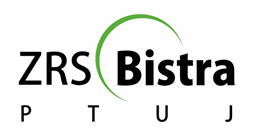 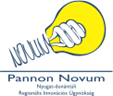 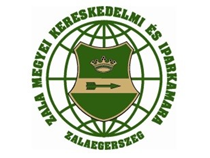 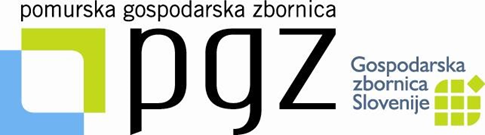 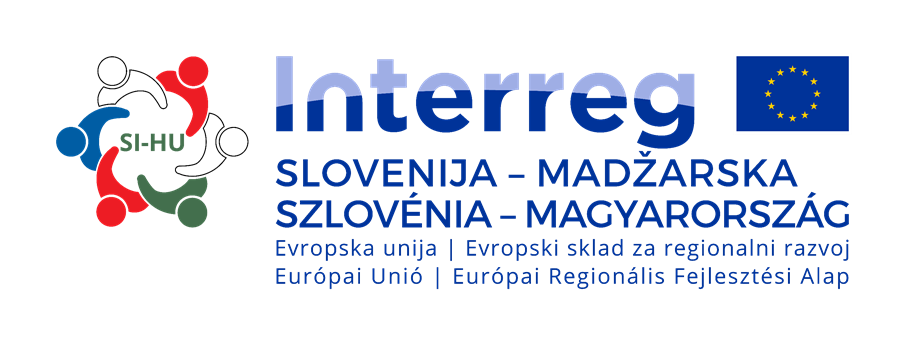 Területi folyamatok a határmenti járásokban  (2009-2014)
Az elérhetőség javítása a határon átnyúló közúthálózati fejlesztésekkel, új határátkelők létesítése, a meglévők kapacitásának növelése
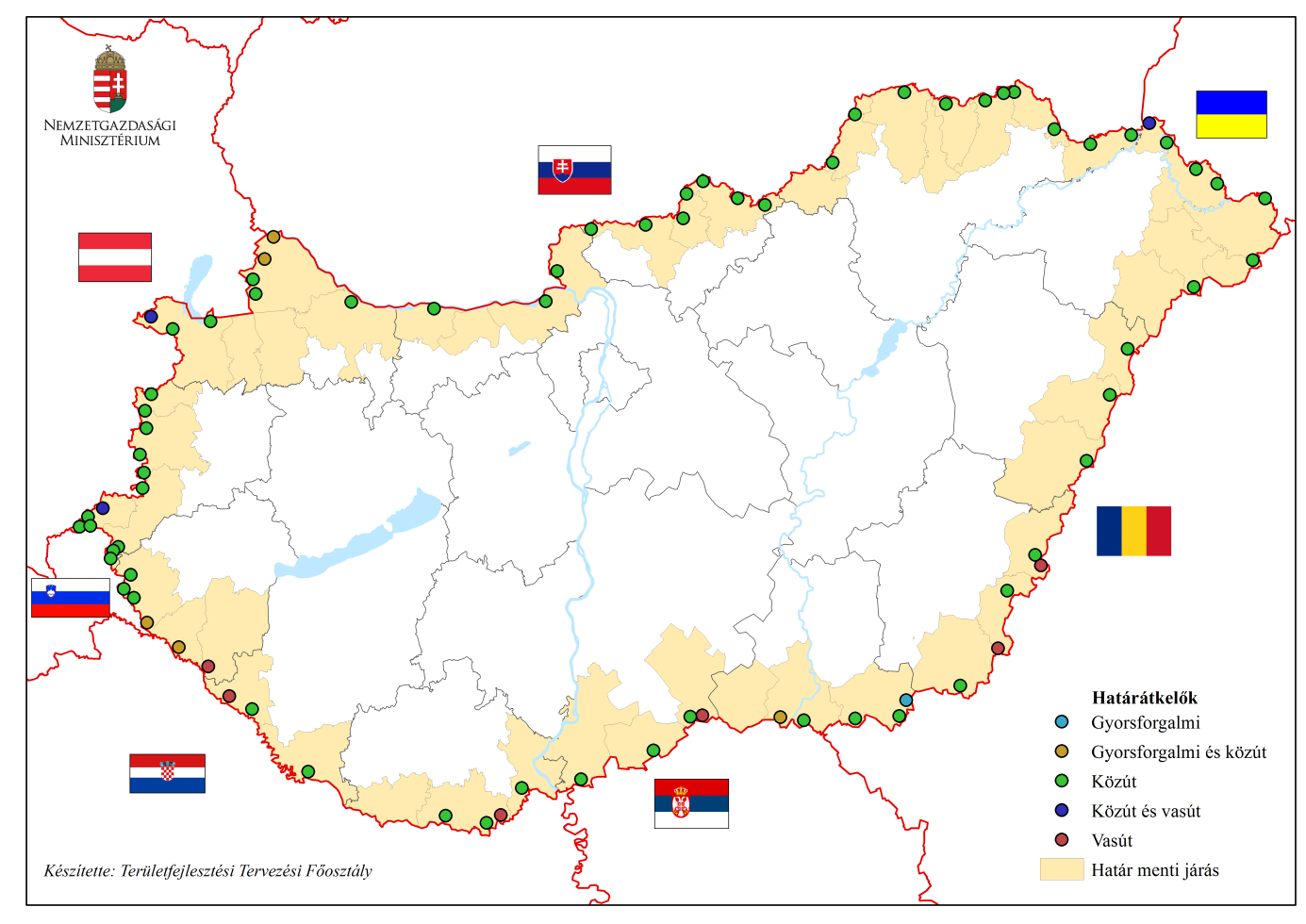 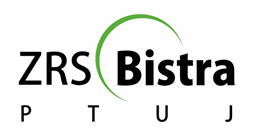 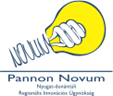 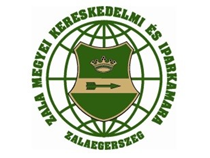 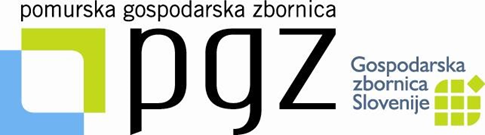 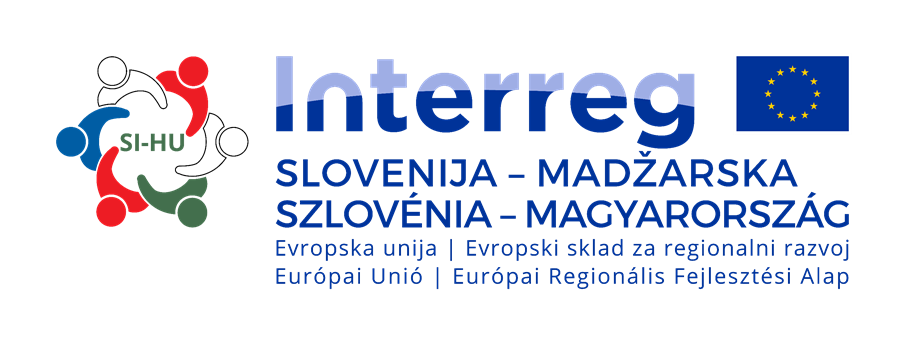 Területi folyamatok a határmenti járásokban  (2009-2014)
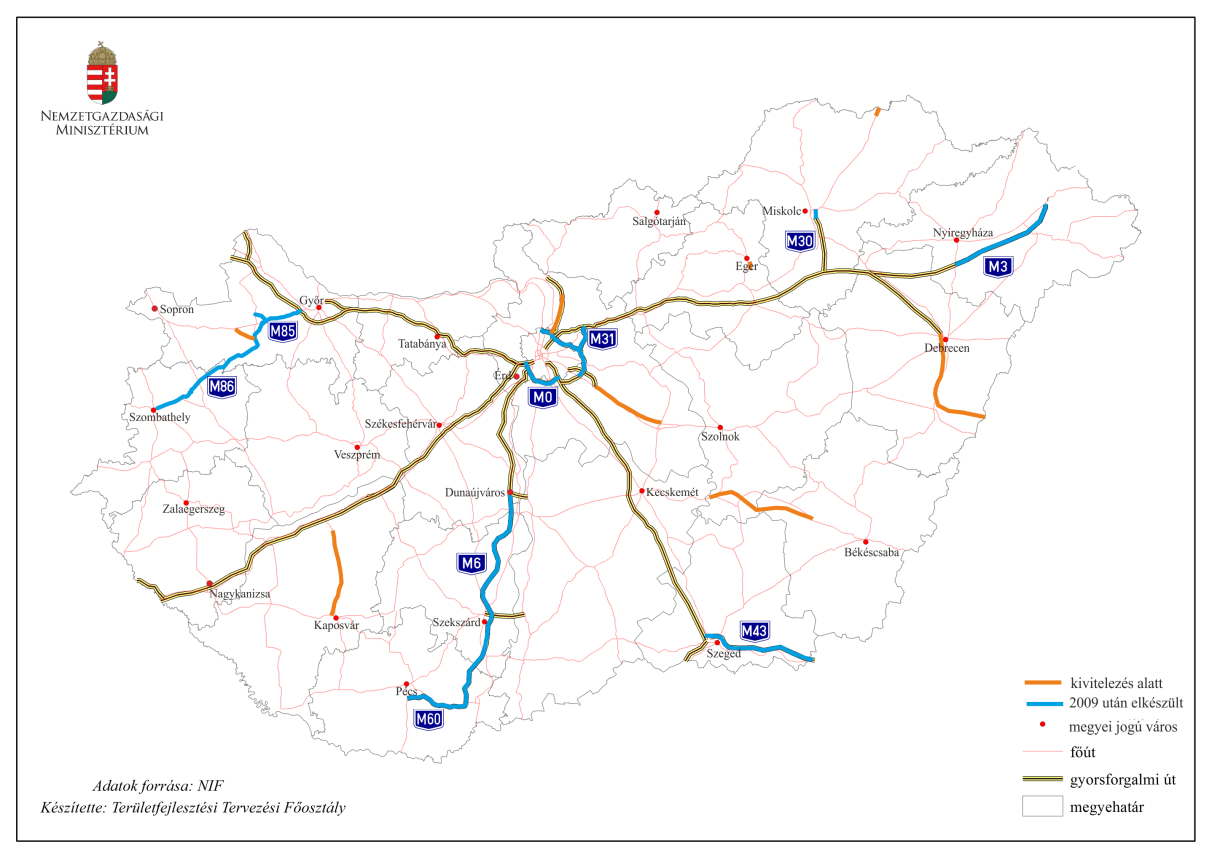 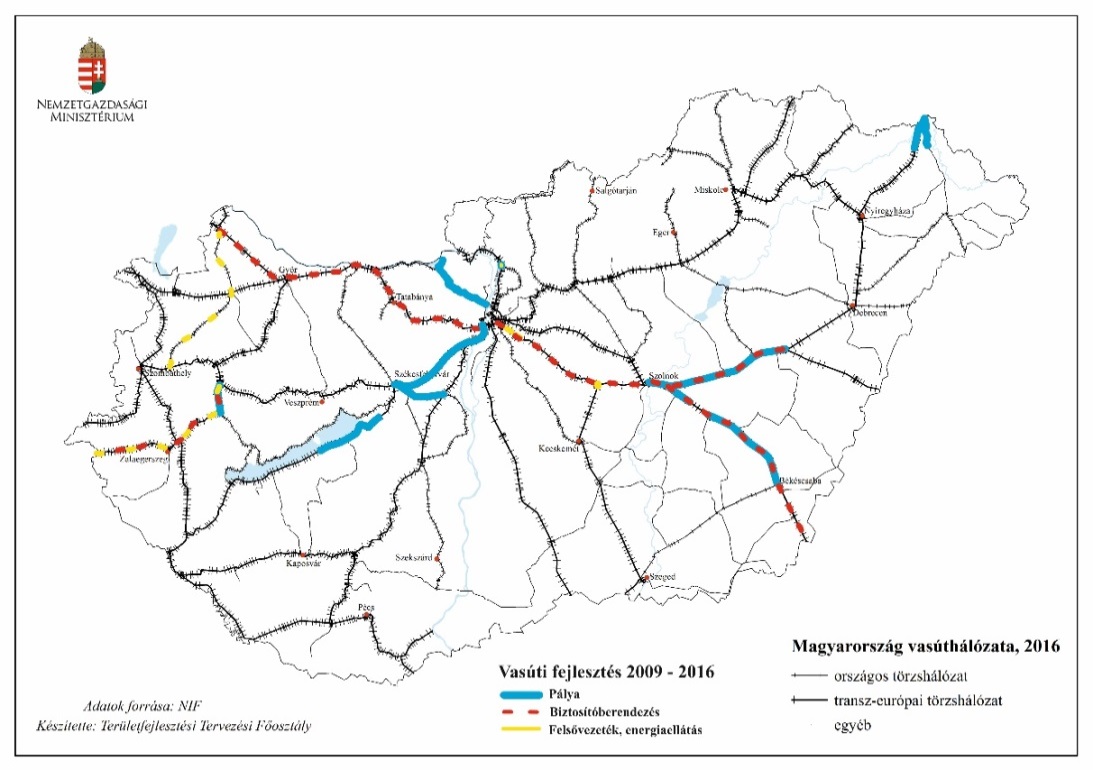 Gyorsforgalmi úthálózat fejlesztése (2009-2014)
Vasúthálózat fejlesztése (2009-2014)
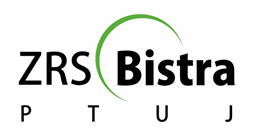 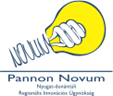 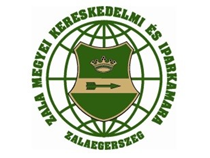 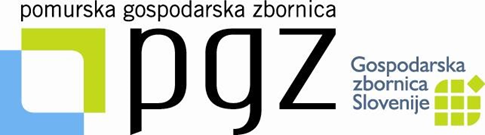 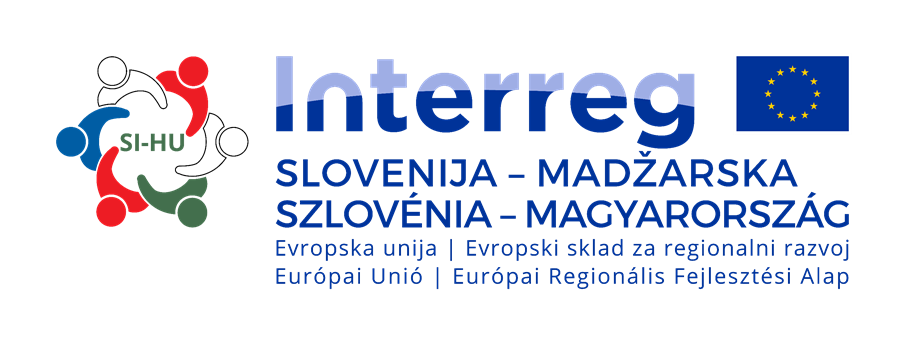 Területi folyamatok a határmenti járásokban  (2009-2014)
Összehangolt turisztikai termékrendszer kialakítása:

2009-2014: a kereskedelmi-és magánszálláshelyeken eltöltött vendégéjszakák száma jelentősen nem változott.
- Növekedés: szerb, román és szlovák határmenti járások (24, 20, illetve 9%).
- Nem történt lényeges változás: osztrák és horvát határmenti járások (-1%)
- Csökkenés: ukrán, horvát szlovén (39, 27, illetve 6%) határmenti járások.

Közös befektetés-ösztönzés, gazdaságfejlesztés, a speciális kereskedelmi és logisztikai előnyök hasznosítása, a munkaerőpiaci és a képzési rendszerek összehangolása

- A vállalkozói aktivitás alacsonyabb ebben a térségben: ezer lakosra jutó működő vállalkozások száma az országban átlagosan 59 db volt. A határ menti járások az átlag 81%-át érték el (ugyanezen arány 2009-ben még 87% volt), ami leginkább az ukrán, román, szerb és horvát határszakasz mentén található járások alacsony vállalkozói aktivitásával magyarázható.

- Az egy adófizetőre jutó személyi jövedelemadó-alap a határmenti járások esetében 2013-ban 1,7 millió Ft volt, ez az országos átlag 87%-a, amely megegyezik a 2009-es aránnyal.

- A munkanélküliségi ráta 2014-ben 3,7 százalékponttal haladta meg az országos átlagot.
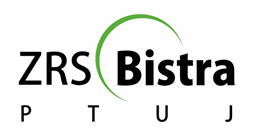 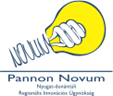 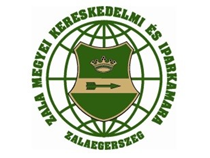 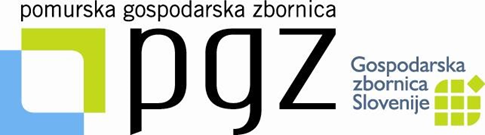 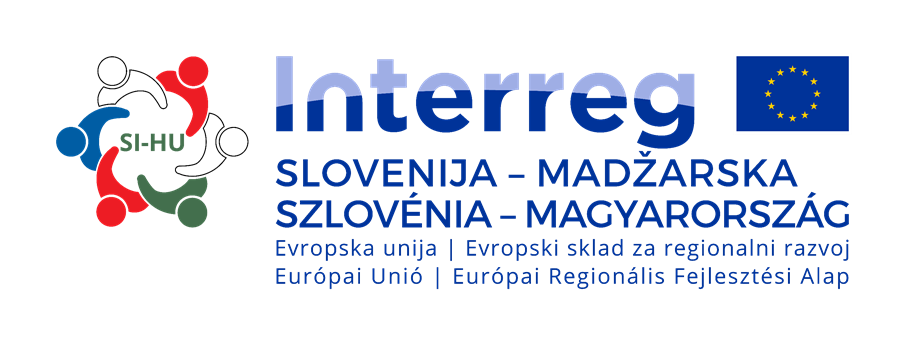 Területi folyamatok a határmenti járásokban  (2009-2014)
A határmenti járások forrásallokációja:
Az ide érkező támogatások egy főre jutó értéke 23%-kal haladta meg az országos értéket.

Leginkább az országos átlag felett: 
társadalmi kohézió (hátrányos helyzetű járások) 
infokommunikációs technológiák fejlesztése (megyeszékhelyek)
környezeti beavatkozások

- 	Relatív alacsony támogatottság: közművelődés, kultúra, sport és a szociális célterületek
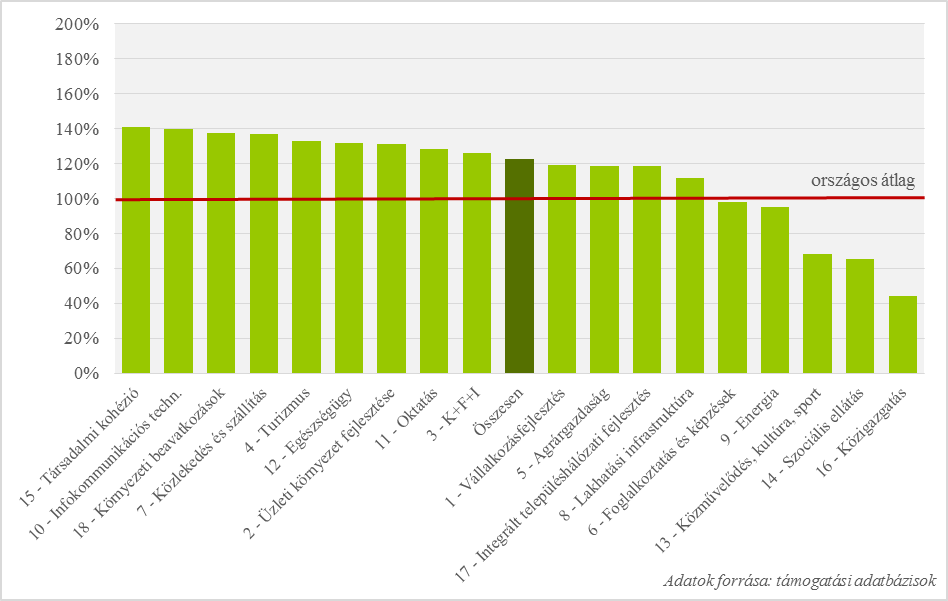 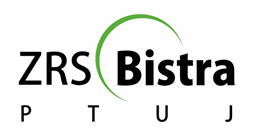 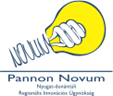 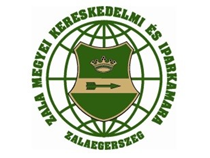 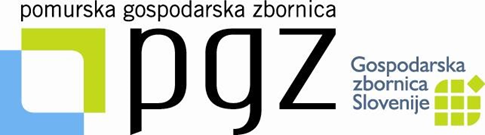 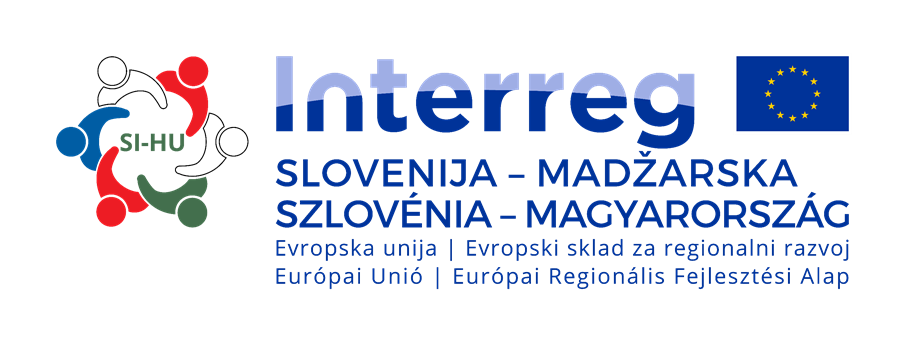 Területi folyamatok a határmenti járásokban  (2009-2014)
A határmenti járások forrásallokációja:
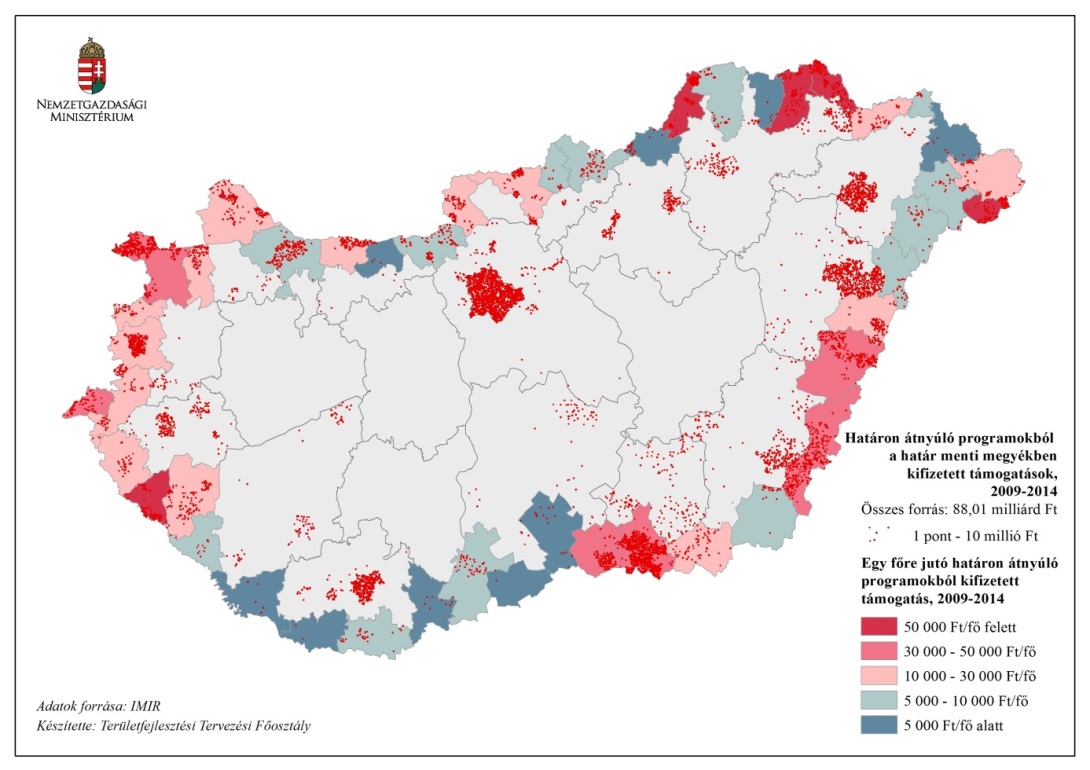 Határon átívelő kapcsolatokat erősítő támogatások: 

2009 – 2014: 88,01 Mrd Ft
  
40% a határmenti járások,
megyeszékhelyek,
Budapest – országos hatáskörű szervezetek).
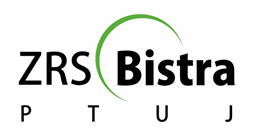 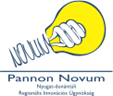 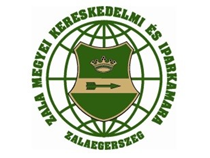 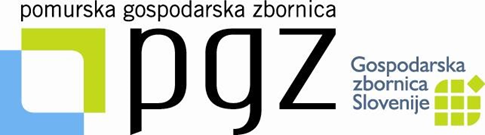 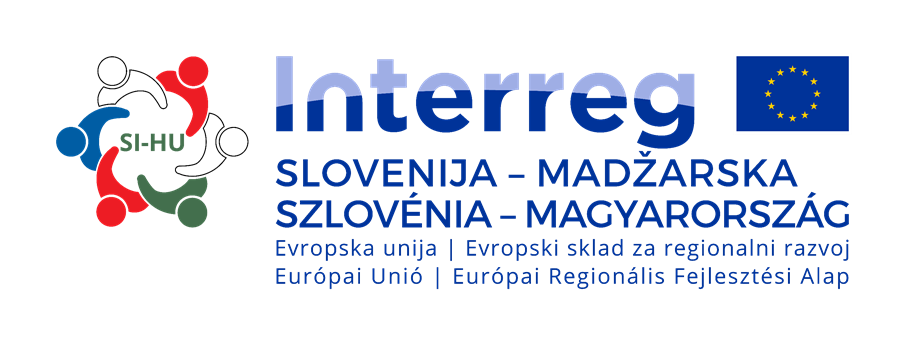 Területi folyamatok a határmenti járásokban  (2009-2014)
Európai Területi Társulások (ETT):

- 2006-tól a régiók és helyi hatóságok határokon átnyúló együttműködésének támogatása, valamint a gazdasági és társadalmi kohézió céljából.
- 2 vagy több tagország területén működő intézmények által létrehozott szervezet ( jogi személyiség, teljes jogképesség, saját költségvetés, szervezeti struktúra (közgyűlés és igazgató), szerződő képesség, ingó és ingatlan vagyont szerezhet, bíróság előtt eljárhat.
- 2014 vége: magyar részvétellel működött a legtöbb ETT Európában (20 magyar részvételű és 15 magyarországi székhelyű) 
- Magyarország 2011-től költségvetési támogatást nyújt az ETT-k alapítására, illetve működtetésére (kb. 120 M Ft/év pályázati úton nyújtott támogatás).
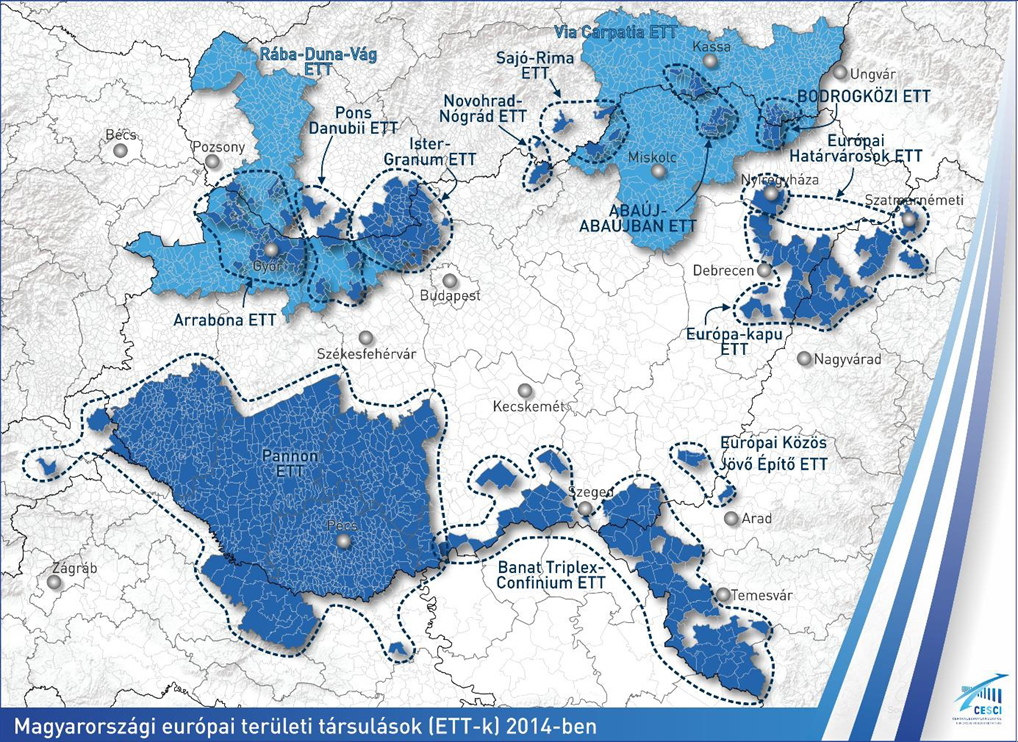 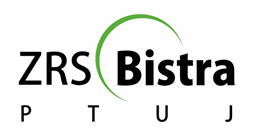 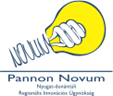 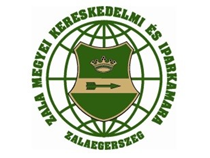 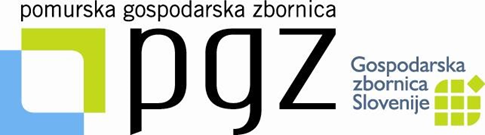 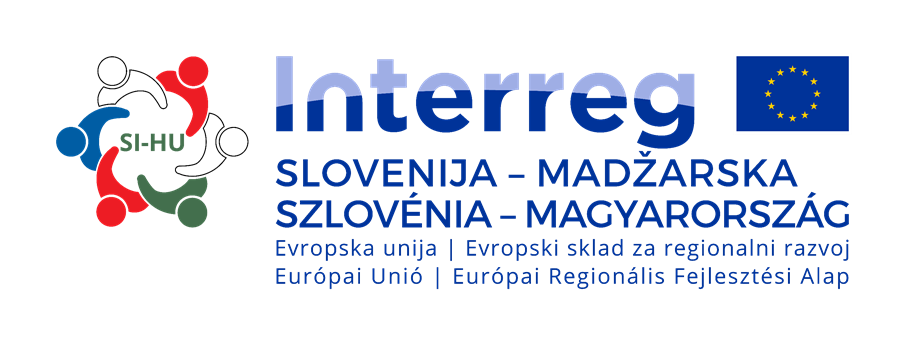 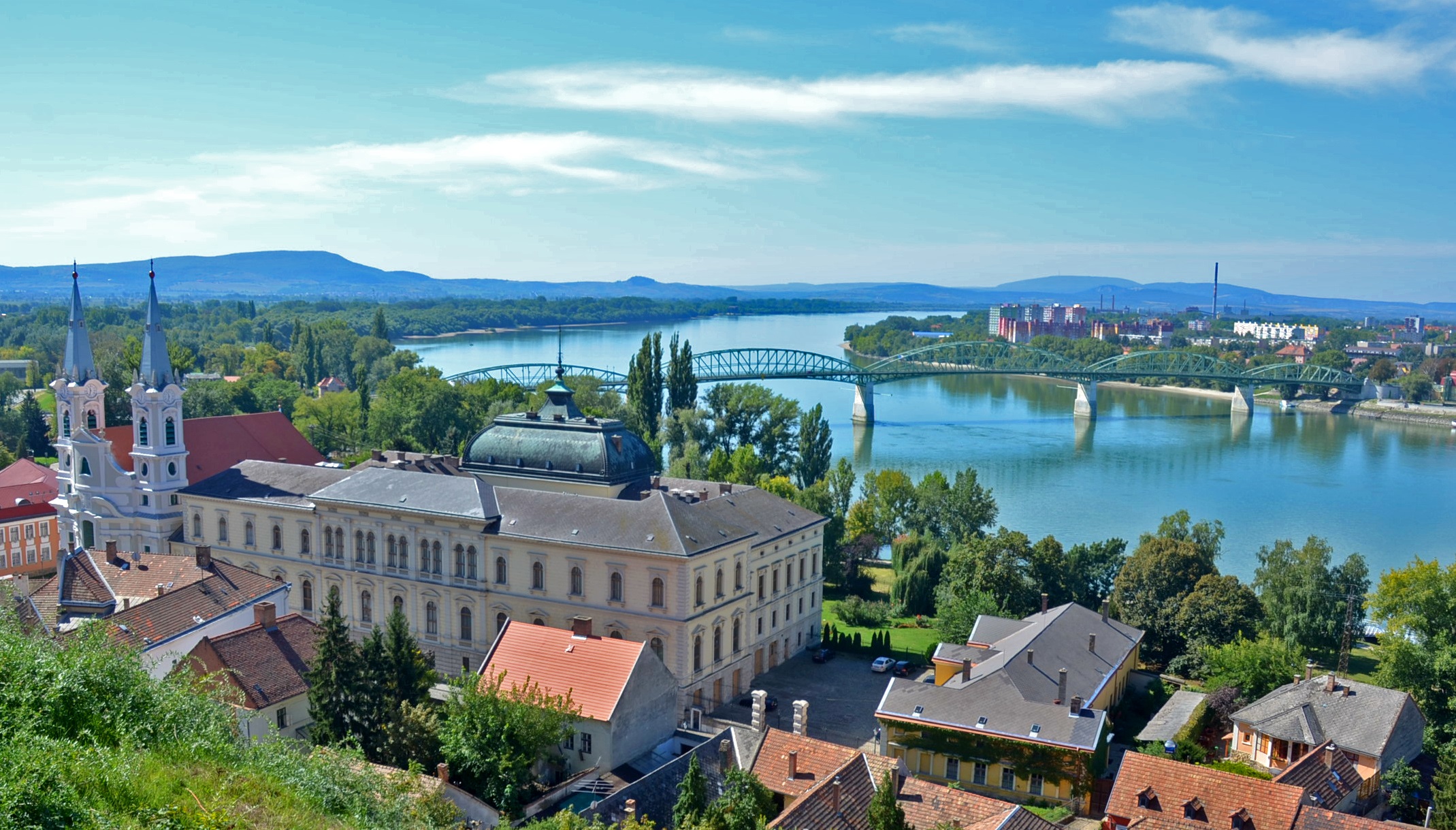 Köszönöm a figyelmet!
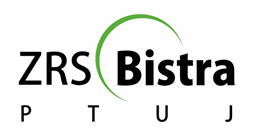 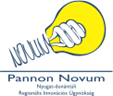 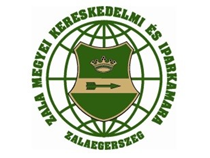 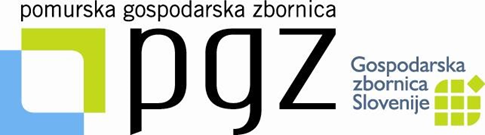